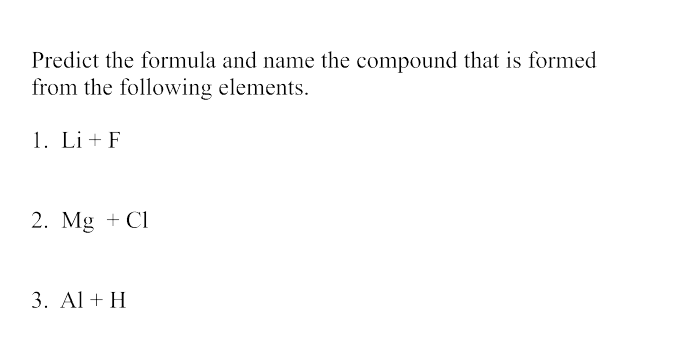 Draw the Lewis dot diagrams
Li F                                                               MgCl2



AlH3
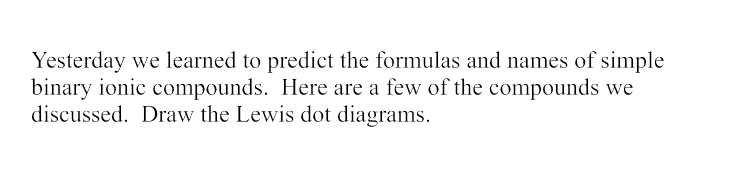 CaO, KBr, K2O, AlCl3
What happens when Mg and P combine?
Criss Cross Method